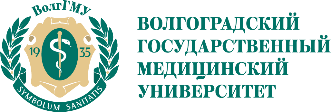 Материалы к занятиям семинарского типа
Тема 4. Правила публикации результатов научных исследований
дисциплина «Основы научно-исследовательской деятельности» факультативной части основной профессиональной образовательной программы подготовки кадров высшей квалификации в ординатуре по специальности 31.08.49 Терапия
Саласюк А.С.
Профессор кафедры внутренних болезней
ИНМФО ВолгГМУ, д.м.н.
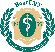 Правила публикации результатов научных исследований.
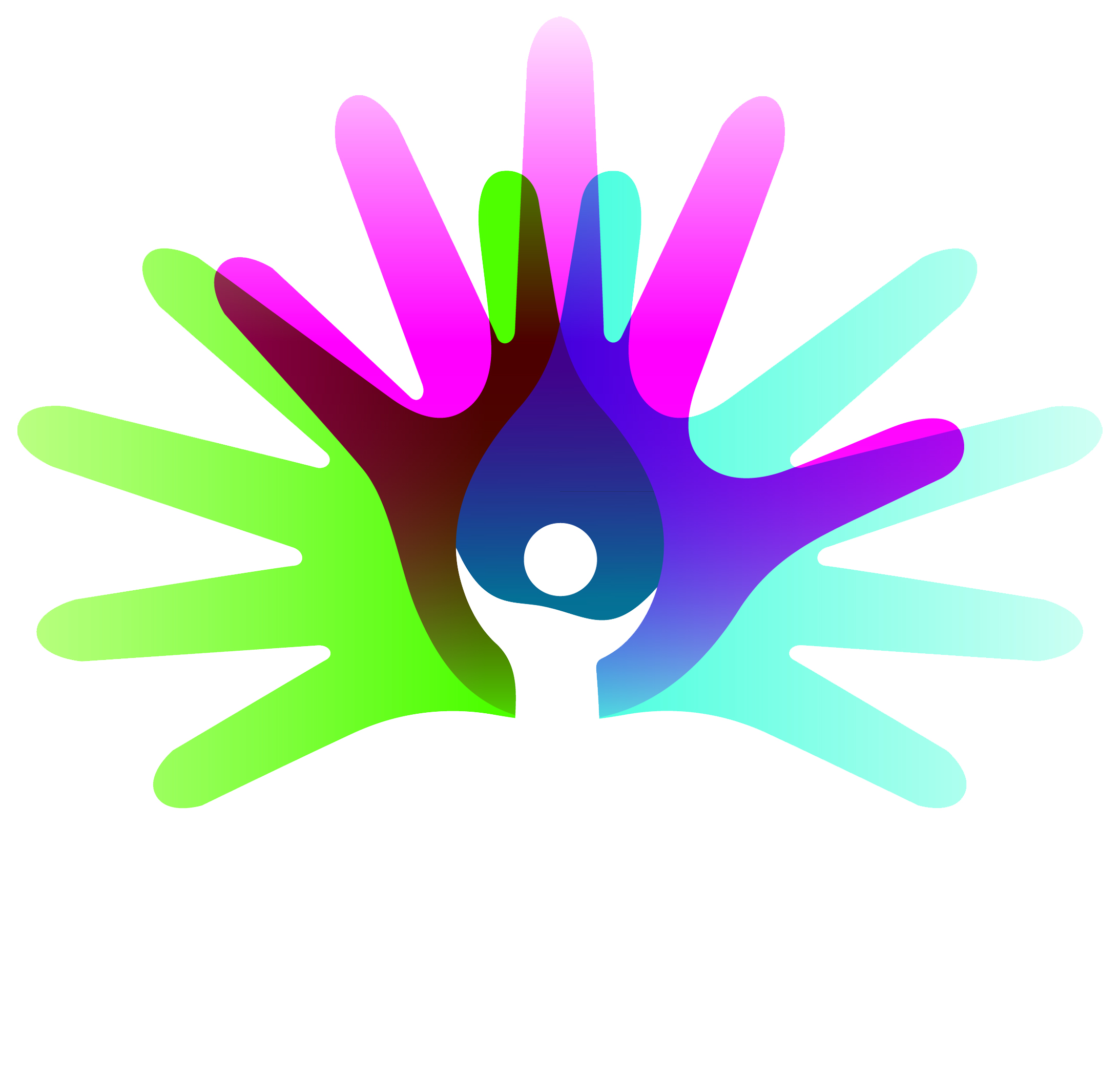 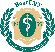 Подготовительный этап
1. Уточните тему научной работы
2. Сформулируйте основную мысль
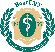 Традиционно формы представления результатов исследовательской деятельности объединяют в две группы:
квалификационные, подтверждающие уровень сформированности профессиональных компетенций и успешного освоения образовательной программы (бакалавриата, специалитета, магистратуры, аспирантуры и т.д.);
научно-исследовательские, демонстрирующие результативность проведенных изысканий по определенной проблематике, находящейся в разработке кафедры, института и др.

К первой группе относятся курсовые, выпускные квалификационные работы, диссертации магистра, кандидата или доктора наук. 
Ко второй – отчеты по НИР, отчеты участников исследований в рамках гранта, научные публикации, выступления на научных конференциях, семинарах, симпозиумах и др.

Также результаты научно-исследовательской деятельности по избранной тематике можно представлять в разнообразных форматах: в компьютерной презентации, тезисах, аналитической записке, обзоре, справке, стендовом докладе и др.
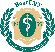 Оформление результатов исследования
Учебно-исследовательская и научно-исследовательская деятельность организуется в соответствии со строго определенными требованиями к содержанию, логике изложения материала и его оформлению.
Существуют государственные документы, устанавливающие единые требования к разному виду учебно-исследовательских и научных текстов:
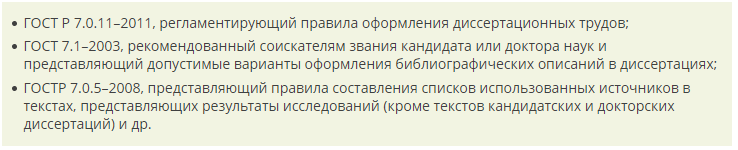 Кроме указанных выше стандартов, авторы в процессе оформления результатов проведенных исследований обязаны придерживаться правил, установленных образовательными организациями, организаторами научных мероприятий или издателями.
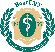 Научная публикация: простые секреты
Представление результатов исследования чаще всего осуществляется в научной статье. Публикация отличается такими достоинствами, как широкая аудитория читателей-единомышленников, оперативность размещения в профильных изданиях – в электронной среде или на бумажных носителях.

Публикация служит для емкого и эффективного освещения центральных положений проделанной работы, поэтому обычно строится по определенному плану и включает обязательные компоненты:

обоснование актуальности проблемы;
контекст и цели проводимого / проведенного исследования;
использованные подходы и методы;
результативность завершенного эксперимента или его этапа;
прогнозирование наиболее важных выводов;
обозначение перспективных направлений дальнейшей разработки избранной тематики.


Статья, предназначенная к опубликованию, должна отвечать требованиям логичности, точности, соответствовать научному стилю изложения материала. Начинающему исследователю важно усвоить правила подготовки публикации на русском, английском и других иностранных языках.
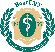 Доклад на конференции
Один из способов представления результатов исследования – это устный доклад. Его эффективность определяется тем, насколько лаконично и доходчиво представлены центральные идеи исследовательского труда.

В основных частях доклада проводится защита актуальности тематики, операционализация понятий, раскрываются наиболее важные положения. Докладчик использует научный стиль речи, отличающийся логичностью, точностью, стандартизованностью.

Научный стиль предполагает обязательное включение следующих компонентов:

представление тезауруса, толкование основных понятий;
описание алгоритмов, моделей, технологий;
комментирование ключевых формул, расчетов, экспериментальных данных;
обобщения «от частного к общему»;
логические выводы «от общего к частному» и др.
Специфика устной формы презентации достижений ученого-исследователя – это возможность использования научно-популярного стиля изложения материала, специальных ораторских приемов, направленных на активизацию внимания слушателей. К таким приемам относится включение обращений к аудитории, примеров, аналогий, инфографики, аудио- и видеоконтента.

Кроме устной, популярна форма стендового доклада, в котором текстовый материал сопровождается изобразительным рядом и оформляется как плакат, постер, стенд.
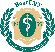 Источники медицинской информации
Используйте современные источники (в зависимости от темы, но не более, чем за 10-15 лет; лучше в пределах 5 лет).
Источники должны быть надёжными
Возможно использование как отечественной, так и зарубежной медицинской литературы
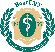 Поиск источников – где?
Систематический поиск
https://pubmed.ncbi.nlm.nih.gov/
https://www.elibrary.ru/defaultx.asp И любые другие!

Очень большая база:
Гугл академия https://scholar.google.ru/
Полезна для поиска «узкой» доказательной базы, в том числе off-label препаратов по дозе
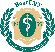 Источники медицинской информации
PubMed.org
Scopus
Адрес: https://www.ncbi.nlm.nih.gov/pubmed
 Осуществляет поиск по базам: 
MEDLINE 
PreMEDINE 
Базы данных периодических изданий 
 Включает в себя данные из следующих областей:  медицина, стоматология,  ветеринария, общее здравоохранение,  психология, биология, генетика, биохимия, цитология, биотехнология, биомедицина и
Адрес:https://www.scopus.com/
Крупнейшая единая база данных, содержащая аннотации и информацию о цитируемости рецензируемой научной литературы, со встроенными  инструментами отслеживания, анализа и визуализации данных. В базе содержится 23700 изданий от 5000 международных издателей, в области естественных, общественных и гуманитарных наук, техники, медицины и искусства.
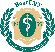 Источники медицинской информации
The Cochrane Library
Google Academy
Адрес: https://www.cochranelibrary.com/
Является проектом Кокрановского сотрудничества. Это международная  некоммерческая организация, объединяющая более 30000 ученых и 130 стран мира, изучающая эффективность медицинских средств и методик  путем проведения рандромизированных контролируемых исследований. 
 В данной базе данных содержаться систематические научные обзоры, которые имеют строго доказанные научные факты, что ограничивает представленные пользователю статьи.
Адрес: https://scholar.google.ru/
Бесплатная поисковая система по полным текстам научных публикаций всех форматов и дисциплин.  
 Результаты поиска сортируются: 
 по рейтингу автора 
 количеству ссылок на статью 
  рейтингу статей, ссылающихся на найденную статью 
 рейтингу журналов, в которых опубликованы ссылающиеся 
статьи 
 рейтингу журнала, в котором опубликована найденная статья.
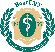 Источники медицинской информации
eLibrary.ru (РИНЦ)
Web of Science
Адрес: https://clarivate.com/webofsciencegroup/solutions/web-of-science/
Этот ресурс включает мультидисциплинарные и узкоспециализированные базы данных. Эти ресурсы не содержат полных текстов статей, однако включают в себя списки всех библиографических ссылок, встречающихся в каждой публикации, что позволяет в краткие сроки получить самую полную библиографию по интересующей теме.
Адрес: http://elibrary.ru/
Российский научная электронная библиотека, интегрированная с Российским индексом научного цитирования (РИНЦ)*. 
 Помимо платного доступа и доступа по подписке для организаций, на портале бесплатно доступны статьи из более чем 2000 журналов с открытым доступом
Другие источники информации
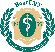 Best Evidence - одна из лучших баз данных по доказательной медицине, содержащая подробные рефераты и полнотекстовые варианты систематических обзоров с высоким качеством методологии (http://www.bestevidence.com)

UpToDate (www.uptodate.com). Представляет собой обширную учебную базу данных, обновляемую каждые 4 месяца. В отличие от «Cochrane Library» при подготовке этой базы данных не применяются специальные строгие критерии методологического качества материалов, но, тем не менее, она содержит много полезной информации

ACP Journal Club (www.acponline.org/journals/acpjc/jcmenu.htm) содержит структурированные рефераты высококачественных исследований и комментарии специалистов с обсуждением перспектив практического использования полученных результатов

British Medical Journal - Британский медицинский журнал (http://www.bmj.com) представляет результаты систематических обзоров, рандомизированных контролируемых испытаний и неконтролируемых исследований по лечению наиболее распространенных клинических заболеваний или состояний

The New England Journal of Medicine (Медицинский Журнал Новой Англии) (http://www.nejm.org/) - Один из наиболее авторитетных источников медицинской информации. Содержит коллекцию статьей по различным темам

Annals of Internal Medicine (http://annals.org/) - обеспечивает свободный доступ  ко всем статьям через 6 месяцев после их публикации, а также к клиническим руководствам

The Lancet (http://thelancet.com)

Centre for Evidence based medicine (http://cebm.net, http://www.cebm.utoronto.ca) - сайт центра по доказательной медицине (Оксфорд) размещает материалы ведущих медицинских журналов, обучающие материалы по доказательной медицине, калькуляторы, помогающие в расчете и интерпретации результатов исследований 

Обзоры мировых медицинских журналов на русском языке (http://www.medmir.com)

Clinical practice guidelines https://www.guidelines.gov/ - база данных клинических рекомендаций, созданная по инициативе Agency for Healthcare Research and Quality (AHRQ) - американского Агентства  исследований и оценки качества  здравоохранения (ведомство Министерства здравоохранения и социальных услуг США, занимающееся исследованием качества оказываемых медицинских услуг, стоимости медицинских услуг, безопасности пациентов, оценкой технической базы медицинских учреждений и т. д.)

National Institute for Health and Clinical Excellence (http://www.nice.org.uk/, http://guidance.nice.org.uk) - база клинических рекомендаций Национального института здоровья и качества медицинской помощи Великобритании

Medscape (www.medscape.com)

Система HINARI (http://www.healthInternetwork.net, http://www.who.int/hinari/en) - обеспечивает бесплатный доступ к более 7 000 журналам по медицине

База данных Национальной медицинской библиотеки США - «Medline» (http://www.nlm.nih.gov)

Информационный бюллетень документального центра ВОЗ (http://whodc.mednet.ru/ru/informaczionnyj-byulleten.html)
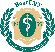 Источники медицинской информации
Получение доступа возможно с компьютеров читального зала научной библиотеки ВолгГМУ
Оформление списка литературы
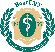 Общий принцип составления списка литературы: 

Кто автор? (В заголовке основной записи приводят имя одного автора. При наличии двух и трех авторов, как правило, указывают имя первого. Если авторов четыре и более, то заголовок не применяют) 
Как называется? 
Сведения об издании 
Когда издан? (год, выпуск издания- арабскими цифрами) 
Где издан? (город) 
Для электронных ресурсов - примечание об электронном адресе ресурса в сети Интернет и дате обращения, режиме доступа.

Более подробную информацию по оформлению списка литературы можно получить в методических рекомендациях на сайте конкретного журнала или конференции
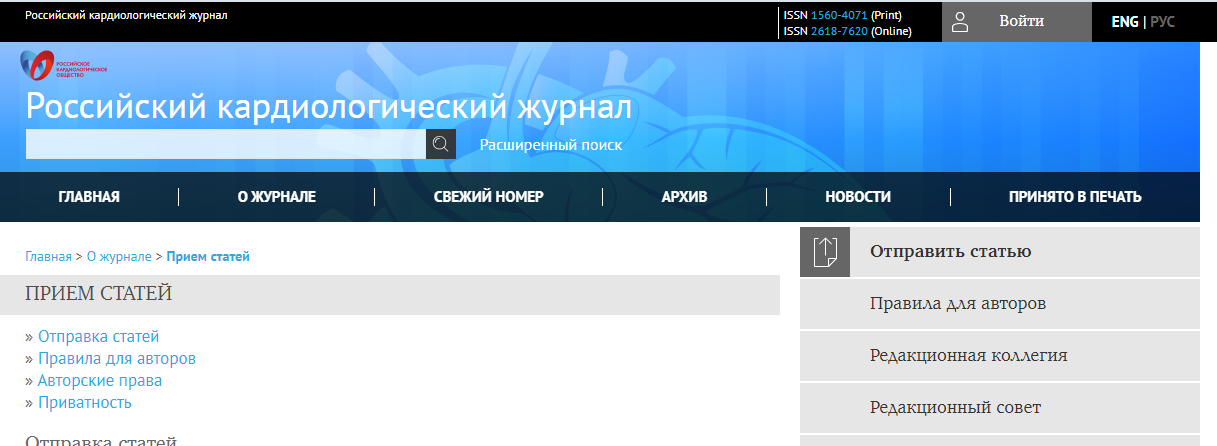 [Speaker Notes: http://chitgma.ru/57-akademiya/8151-bibliograficheskoe-oformlenie-spiska-literatury-gost-7-0-100-2018]
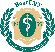 Инструменты автоматического создания списка литературы
Встроенный инструмент Microsoft Word
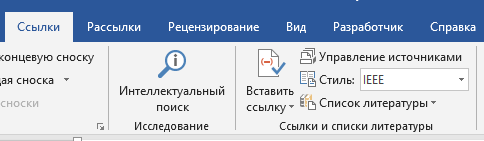 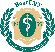 Инструменты автоматического создания списка литературы
Mendeley
Zotero 
EndNote (могут быть сложности с доступом в РФ)
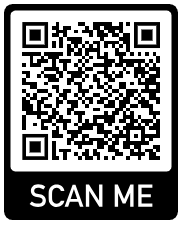 Инструкция по использованию Mendeley
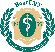 Как получать ссылки?
https://pubmed.ncbi.nlm.nih.gov
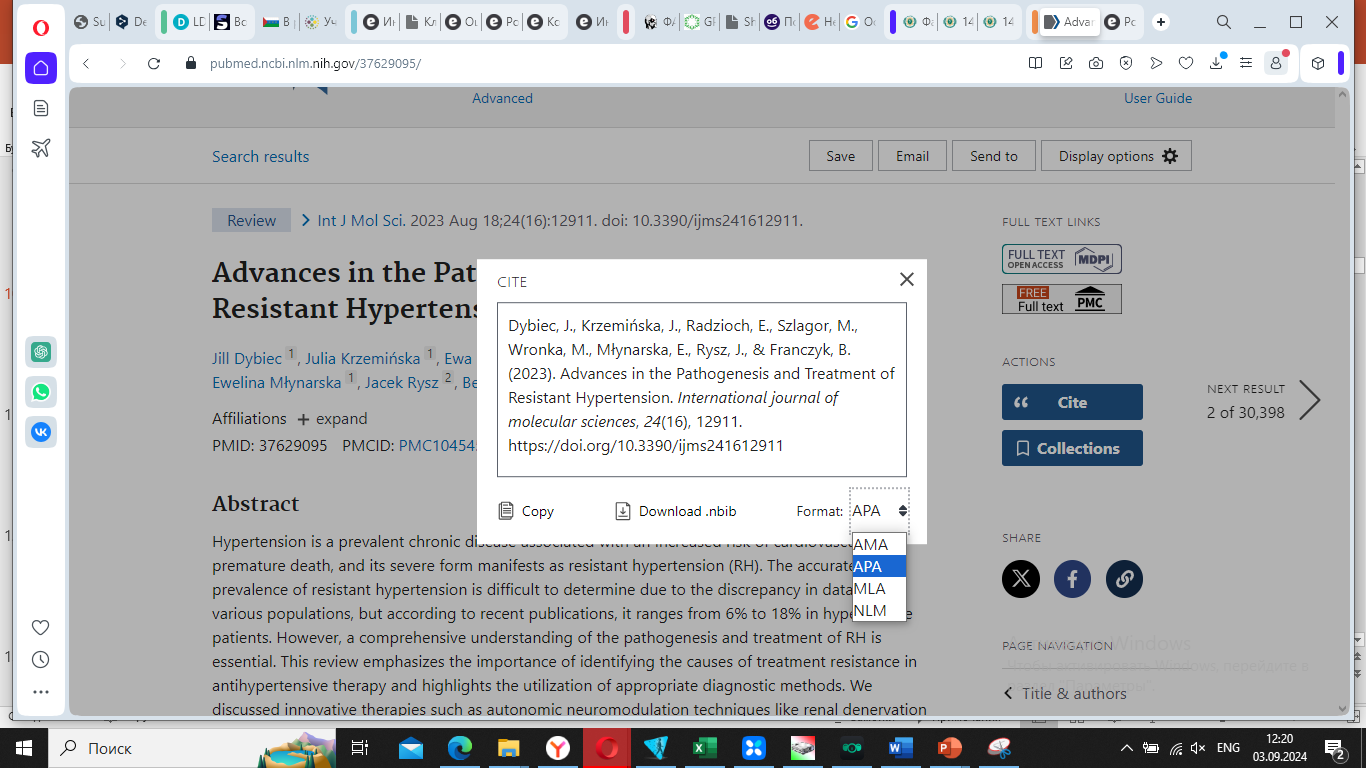 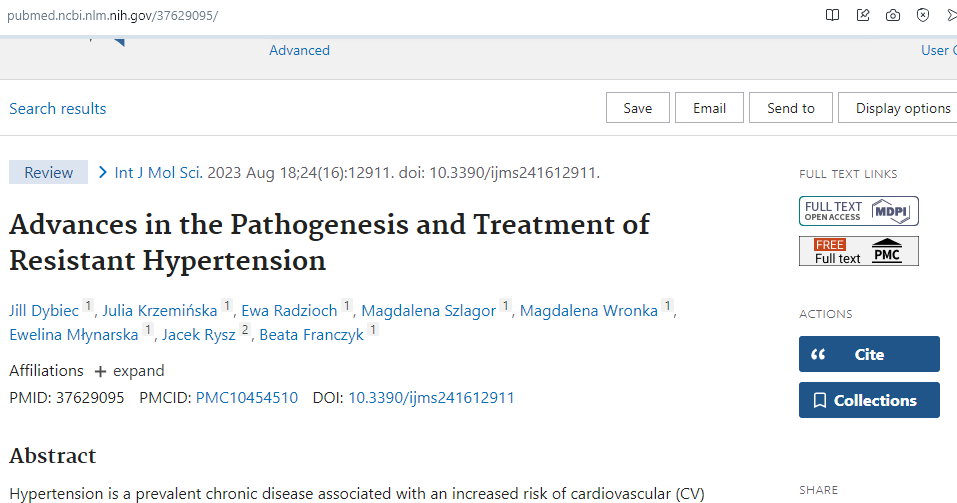 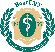 Как получать ссылки?
https://scholar.google.com
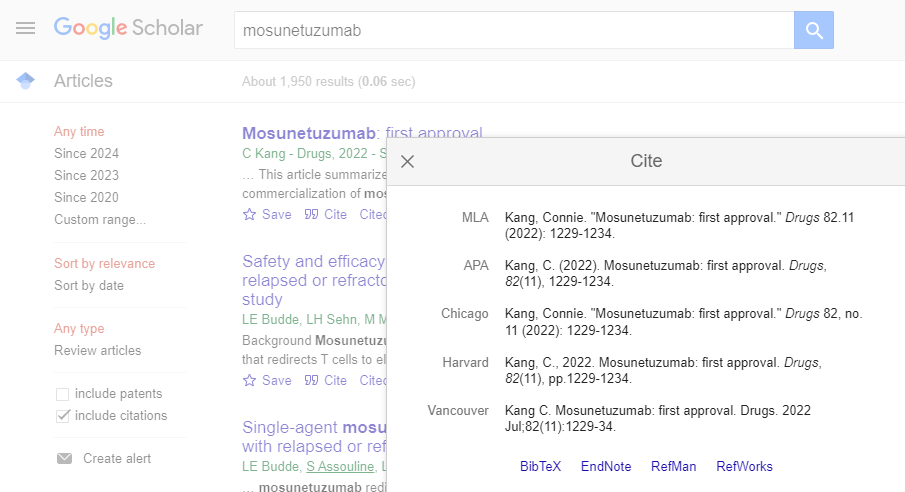 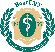 Как получать ссылки?
Mendeley Web Importer
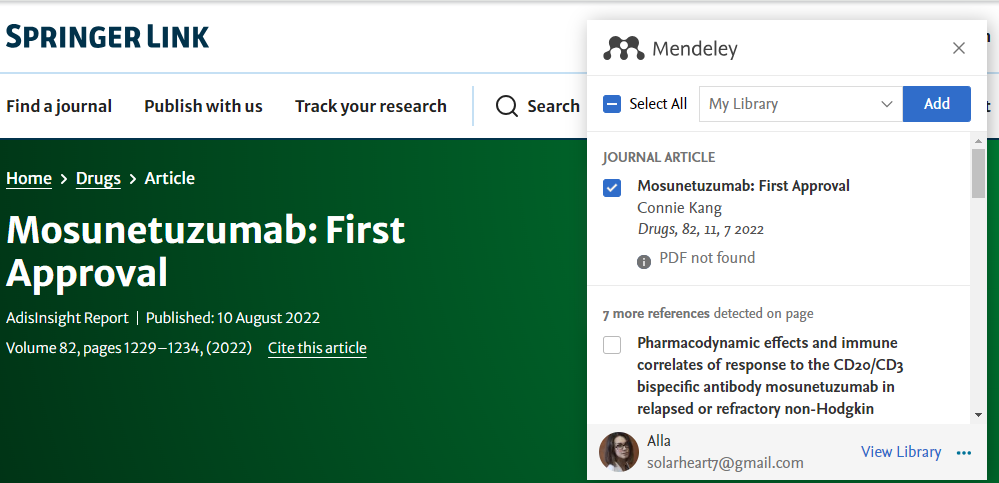 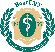 Как оформить ссылки по ГОСТУ
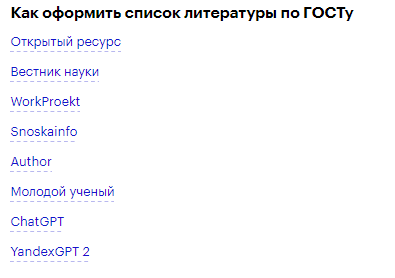 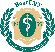 Проверка на антиплагиат
https://antiplagiat.ru
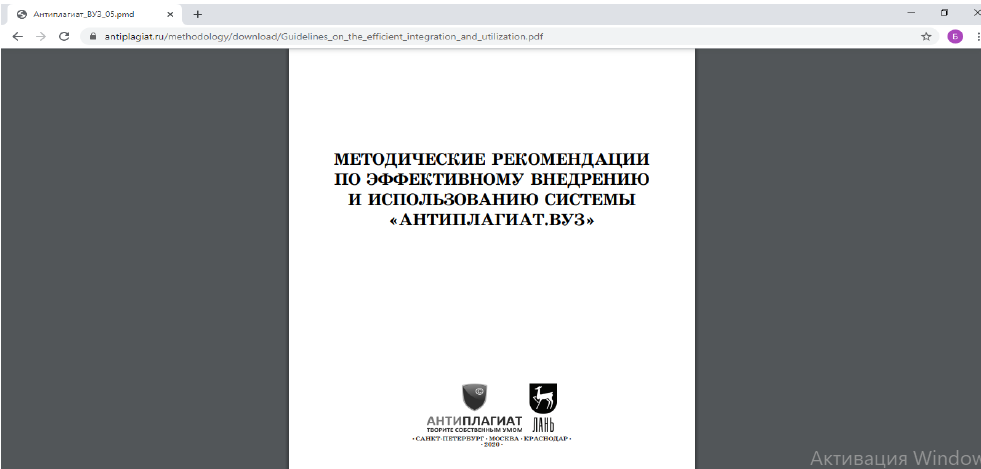 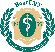 Самоцитирование
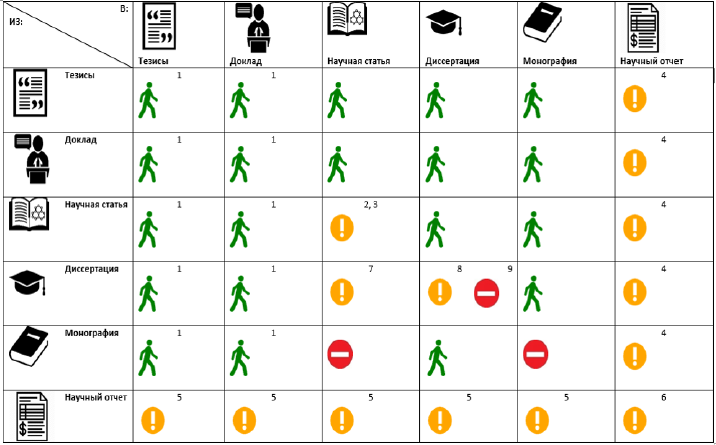 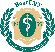 Благодарю за внимание!